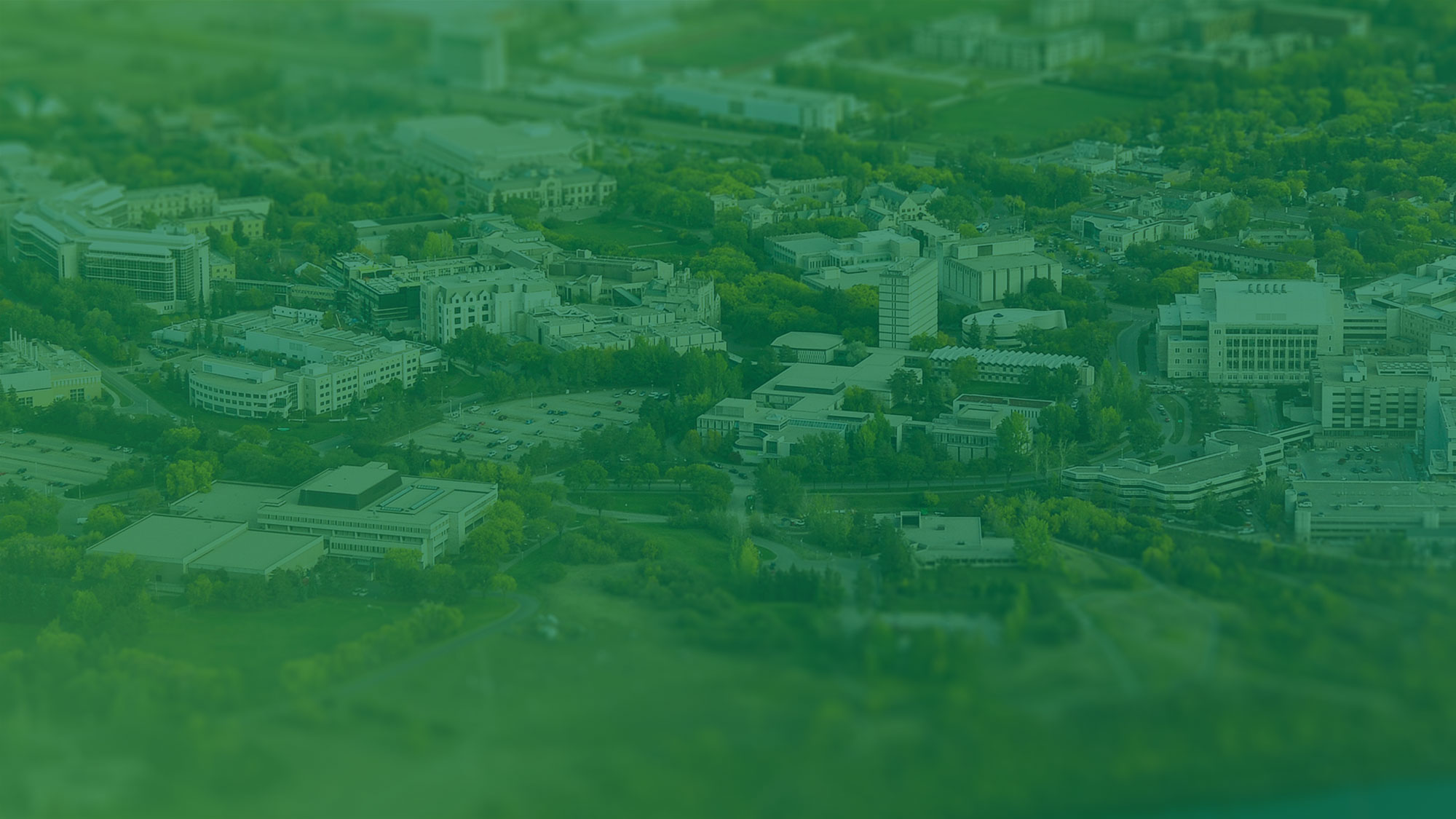 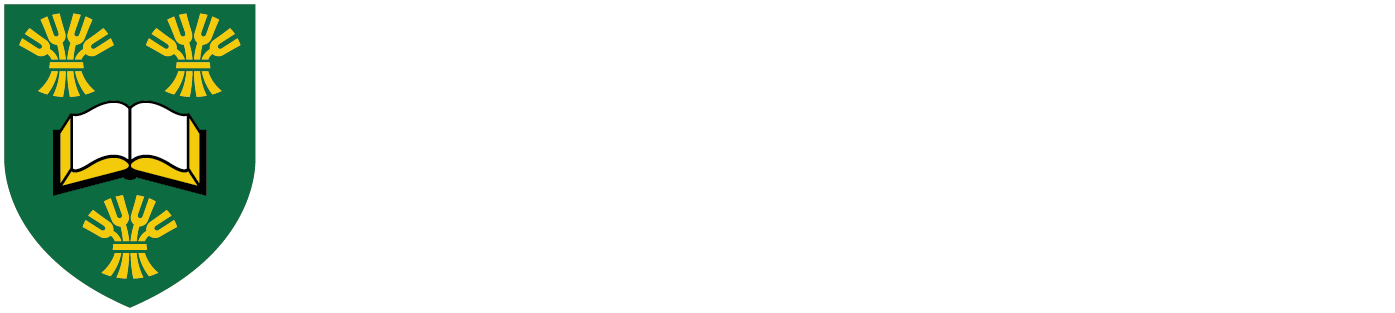 SSHRC Insight Grant Workshop Moderator: Dr. Dawn Wallin, SSHRC leader Program Overview and Updates: Dr. Sanjukta Choudhury, Research Facilitator, College of Education Panel Discussion: Dr. Veronika Makarova; Department of Linguistics; College of Arts and Science Dr. Allison Muri; Department of English;  College of Arts and Science Dr. Douglas Clark; School of Environment and Sustainability Dr. Geraldine Balzer; Department of Curriculum Studies, College of Education
July 27, 2021
Insight Program Objectives
build knowledge and understanding from disciplinary, interdisciplinary and/or cross-sector perspectives
support new approaches to research on complex and important topics, including those that transcend the capacity of any one scholar, institution or discipline
provide a high-quality research training experience for students
fund research expertise that relates to societal challenges and opportunities
mobilize research knowledge, to and from academic and non-academic audiences, with the potential to lead to intellectual, cultural, social and economic influence, benefit and impact.
Insight Grants Features
Applicant: Principal Investigator and / or a team
Duration: 2 - 5 years
Value: Stream A -  $7,000 to $100,000
               Stream B -  $100,001 to $400,000
Deadline: October 1, 2021 (8 p.m. eastern)                       note: Colleges and RASI will communicate internal deadlines
No separate envelope for Emerging Scholars
One-stage application process
What’s New in 2021?
Tri-Agency Interdisciplinary Peer Review Committee

NEW (PILOT): Insight Grant applicants whose research spans the mandate of more than one federal research funding agency (SSHRC, the Natural Sciences and Engineering Research Council, and the Canadian Institutes of Health Research) can select a pilot Tri-Agency Interdisciplinary Peer Review Committee for the 2021-22 Insight Grants competition. This pilot committee will use a harmonized tri-agency peer review process and evaluation criteria which differ from the usual process used by this funding opportunity.
Eligibility Overview
Subject Matter
Institutions
Applicants
Co-applicants
Collaborators
Multiple applications and holding multiple awards
Click here for details.
Application Preparation
SSHRC Web Application
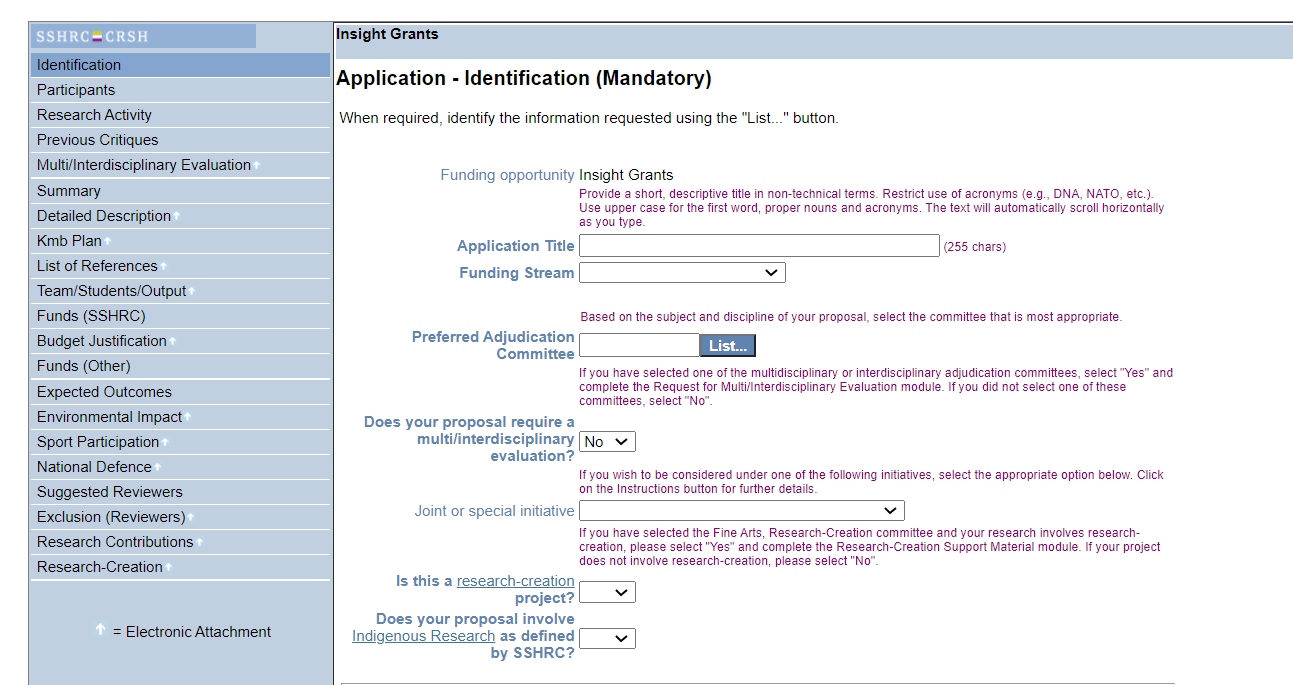 Application Preparation
SSHRC Web CV
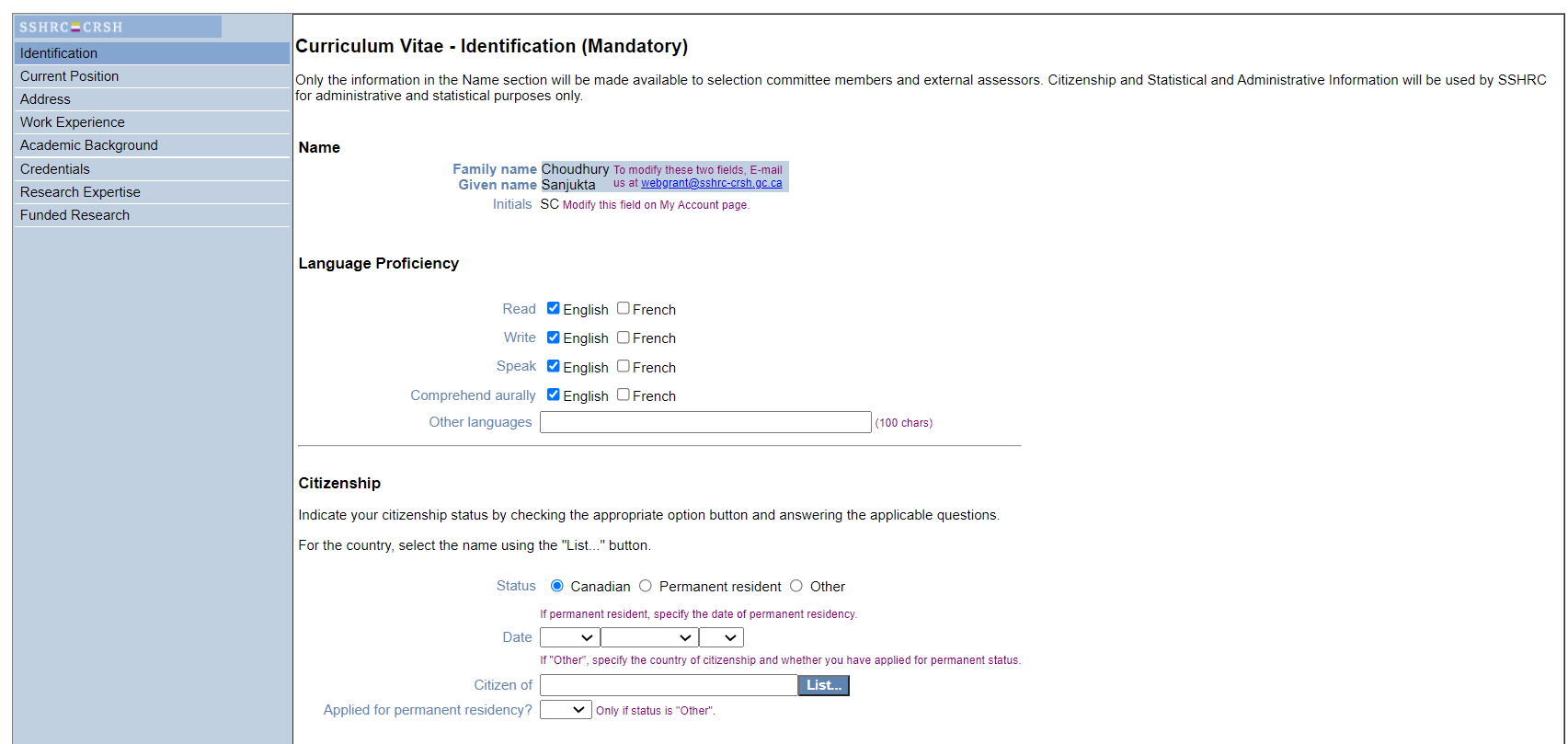 Internal Approval and Submission
Internal Approvals: UnivRS
Find out your unit’s UnivRS submission deadline (contact your Research Facilitator)
Submit in UnivRS
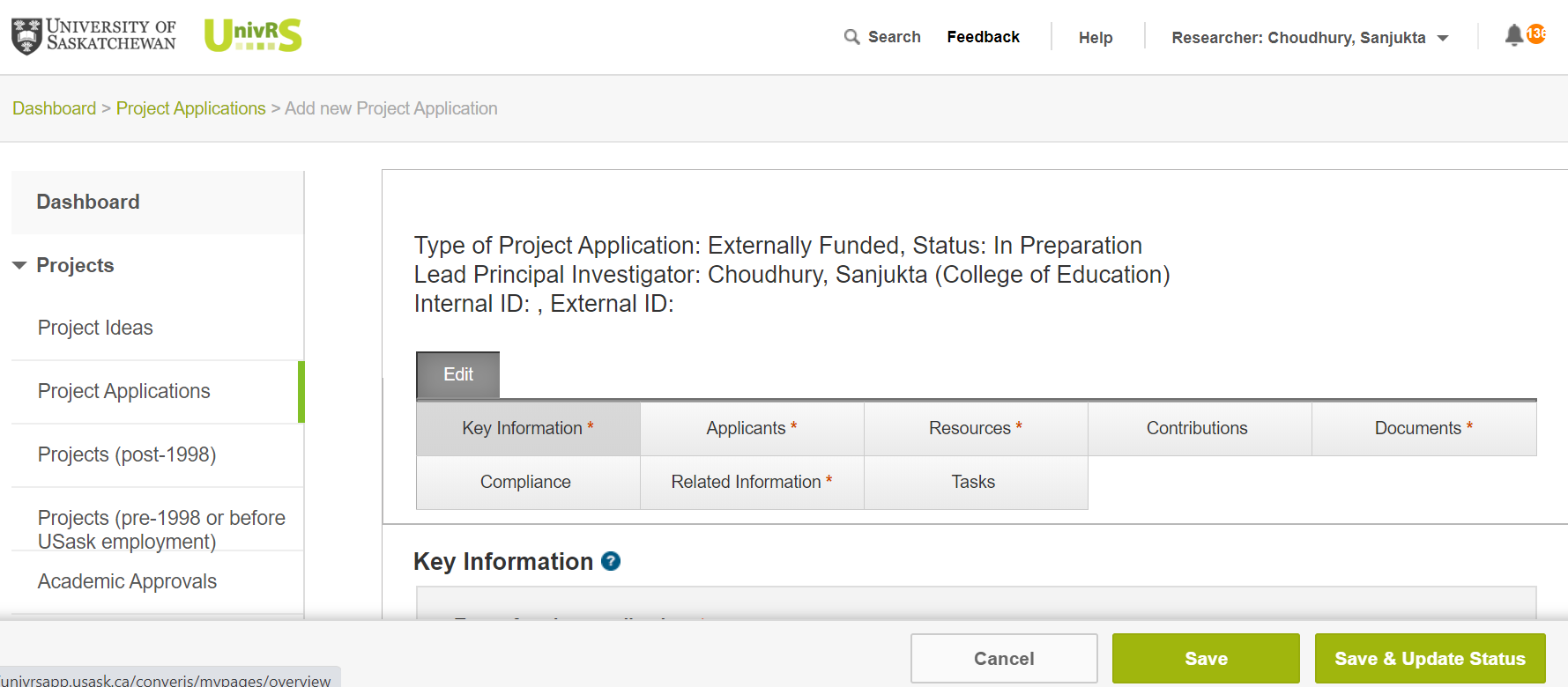 Submit to SSHRC
VERIFY AND PREVIEW YOUR APPLICATION!
Click the "Submit" button (i.e., Submit to Research Administrator) for institutional approval
Institutions forward applications to SSHRC
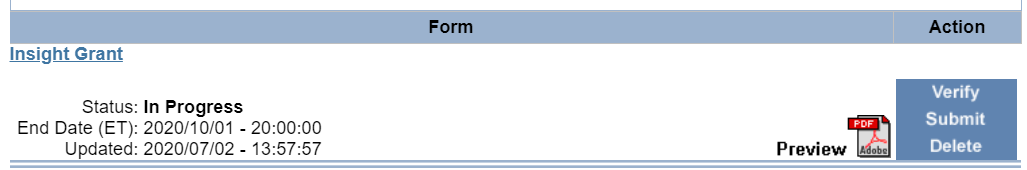 Adjudication Overview
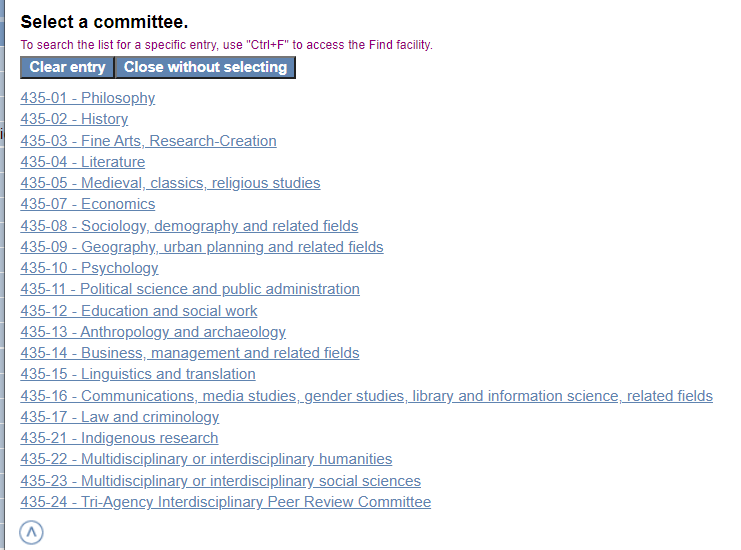 Evaluation process

External assessors
External assessors usually read only one application and provide their assessment of it to the adjudication committee.

Members of the adjudication committees
Committee members read an entire cohort of applications, along with the relevant assessments provided by external assessors. Members, as a group, then evaluate and rank all the proposals assigned to their committee. Adjudication committees consider but are not bound by the judgments of the external assessors.

Normally, applications initially determined by committee consensus to be ranked in the lowest 35% are not discussed during the final stage of adjudication.
SSHRC Manual for Adjudication Committee Members 2020-21
Applicants will be asked to select the committee they consider most appropriate for the review of their proposal
Adjudication Overview
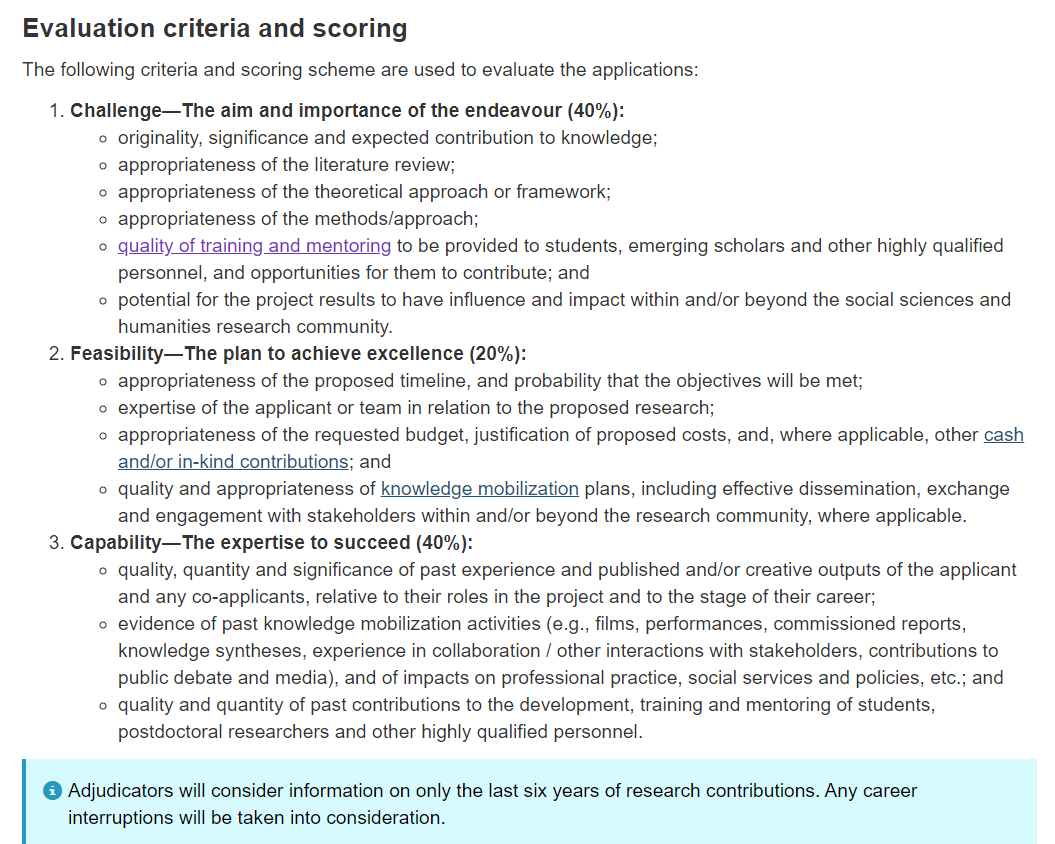 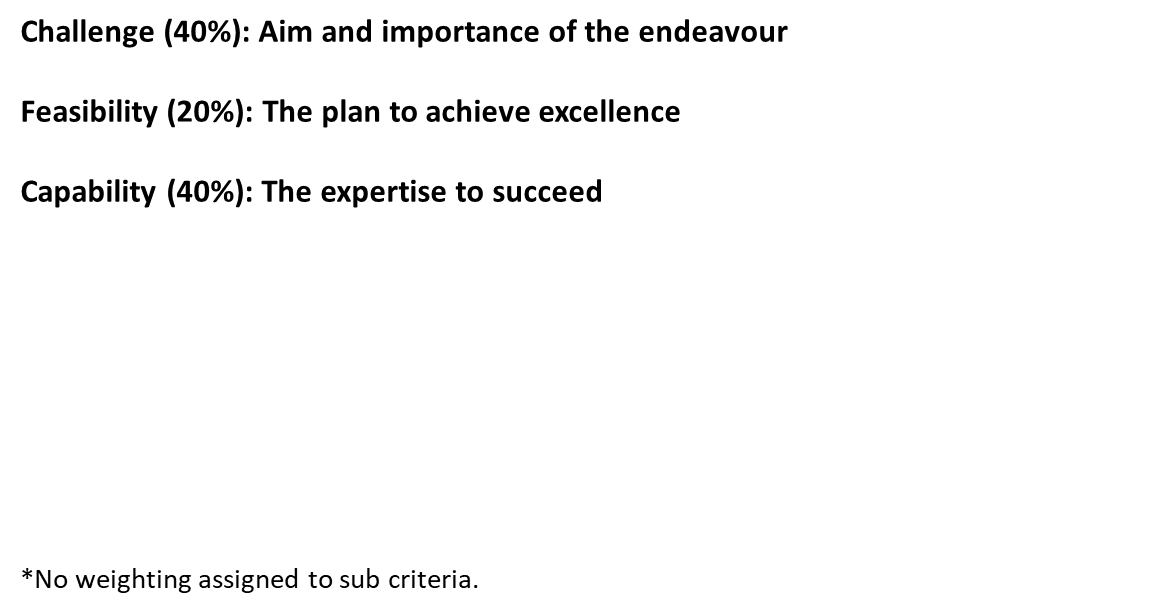 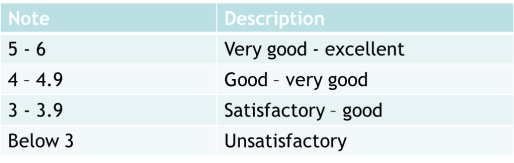 Timeline 2021
(https://vpresearch.usask.ca/rasi/proposal-development/internal-review-process.php#SSHRC)
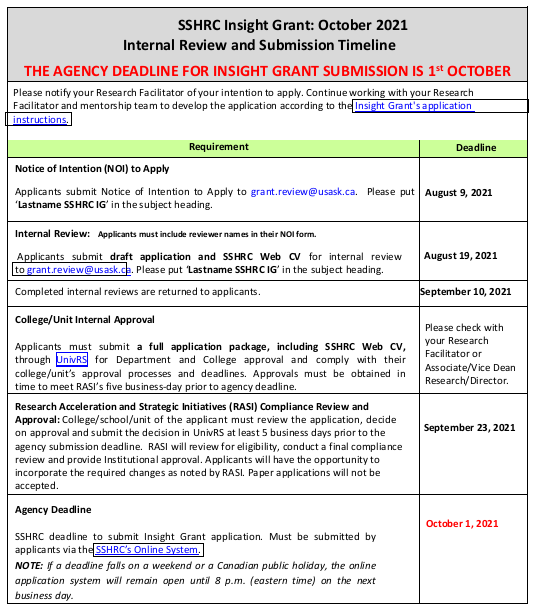 Resources for Researchers
Application Instructions—Insight Grants
Indigenous Research Statement of Principles
Guidelines for the Merit Review of Indigenous Research
Best Practices in Equity, Diversity and Inclusion in Research
Guidelines for Effective Research Training
Guidelines for Effective Knowledge Mobilization
Tri-Agency Guide on Financial Administration
Tri-Agency Open Access Policy on Publications
University of Saskatchewan's Research Archive
Want to become a reviewer or an observer?
SSHRC Resource Centre
USask Grants Repository
USask Internal ReviewUniversity of Saskatchewan's Research Archive
Research Facilitators
SSHRC Insight Program Officers
    insightgrants@sshrc-crsh.gc.ca         (613) 996-6976
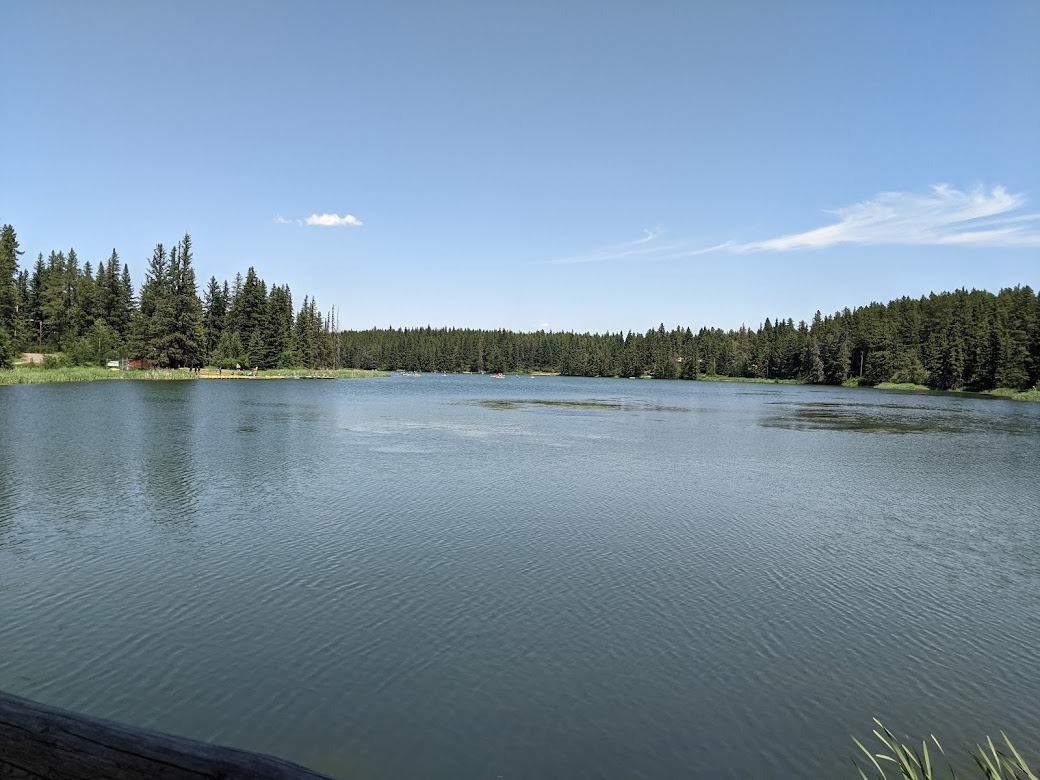 Thank You
Questions?